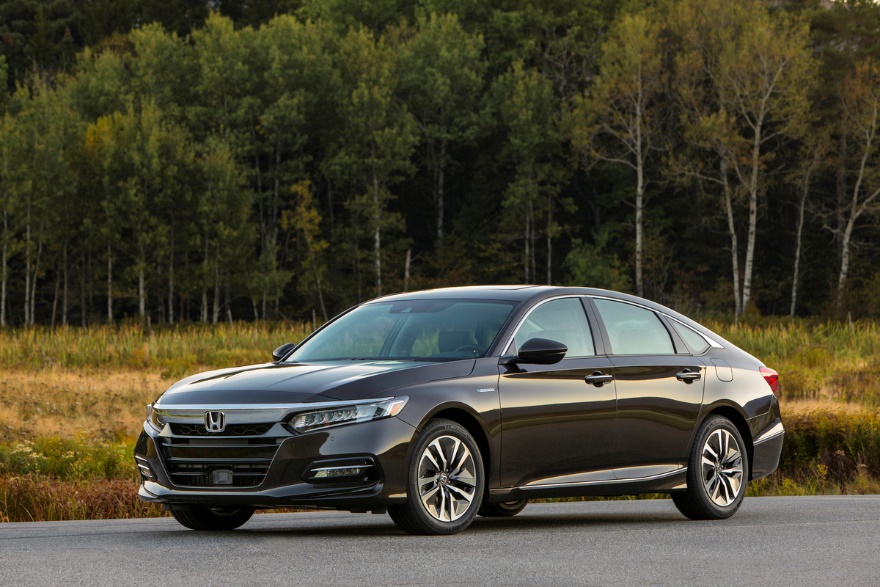 Sales and Production Update
2020: April
2020 Accord Hybrid
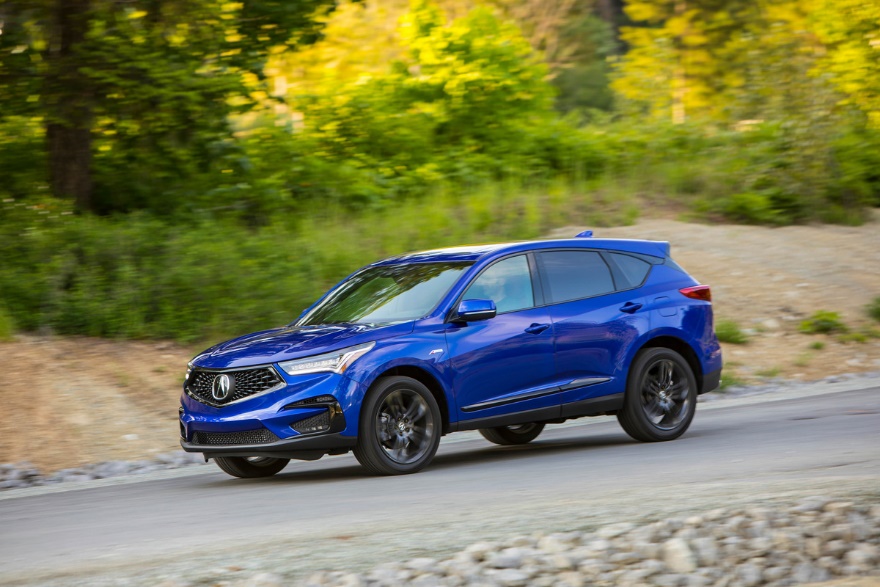 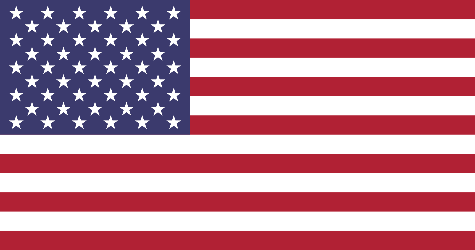 U.S. Sales
2020 Acura RDX
American Honda U.S. Auto Sales – Honda Division
Cars
Light Trucks
* Based on year-over-year sales results.
* Based on year-over-year sales results.
American Honda U.S. Auto Sales – Acura Division
Cars
Light  Trucks
* Based on year-over-year sales results.
American Honda Monthly Sales Totals
2020
2019
2018
April 2020 Sales – 57,751
American Honda Auto Incentives
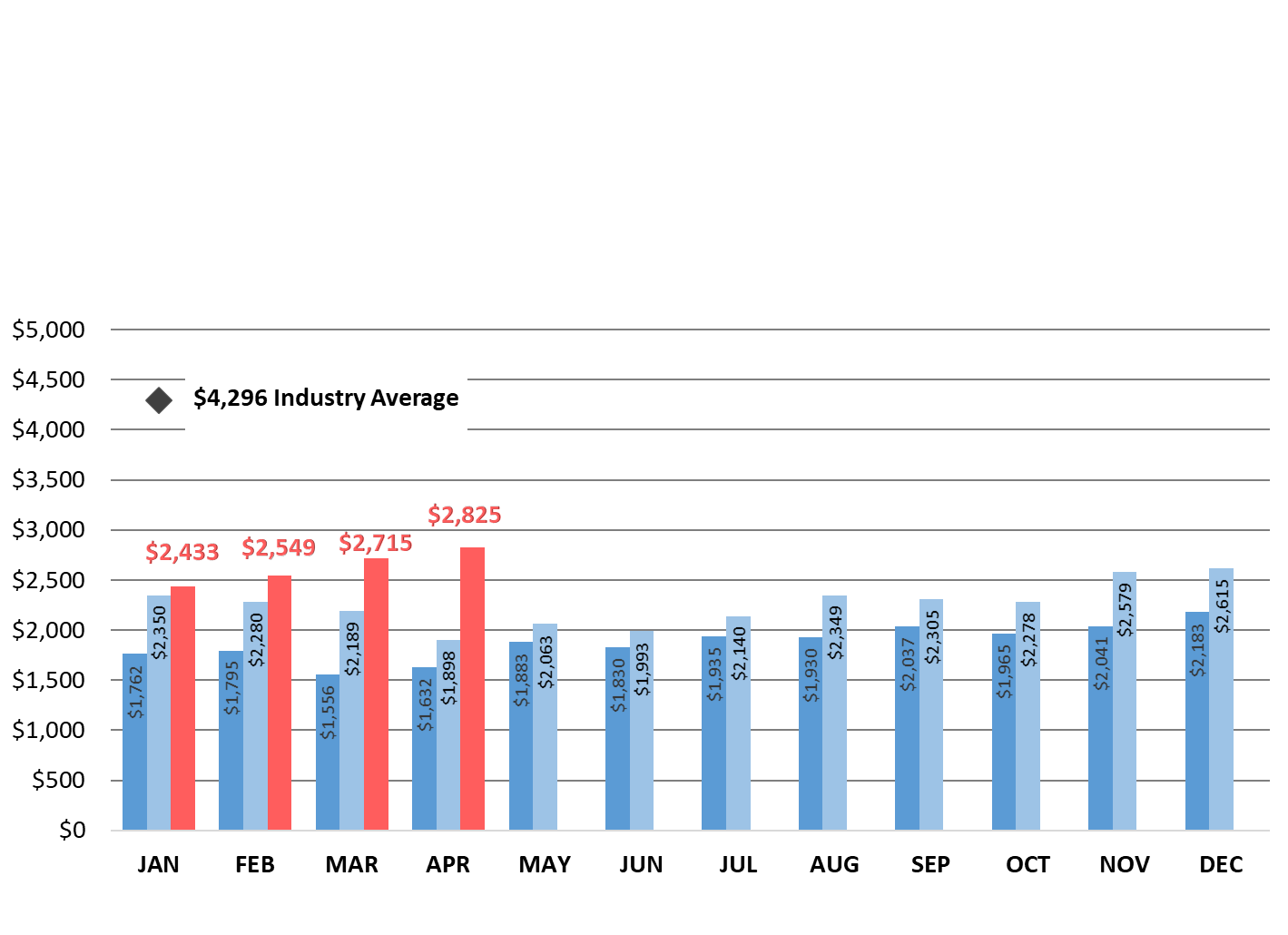 2020
2019
2018
American Honda incentives increased 4.1% from March 2020 and 48.8% from April 2019.
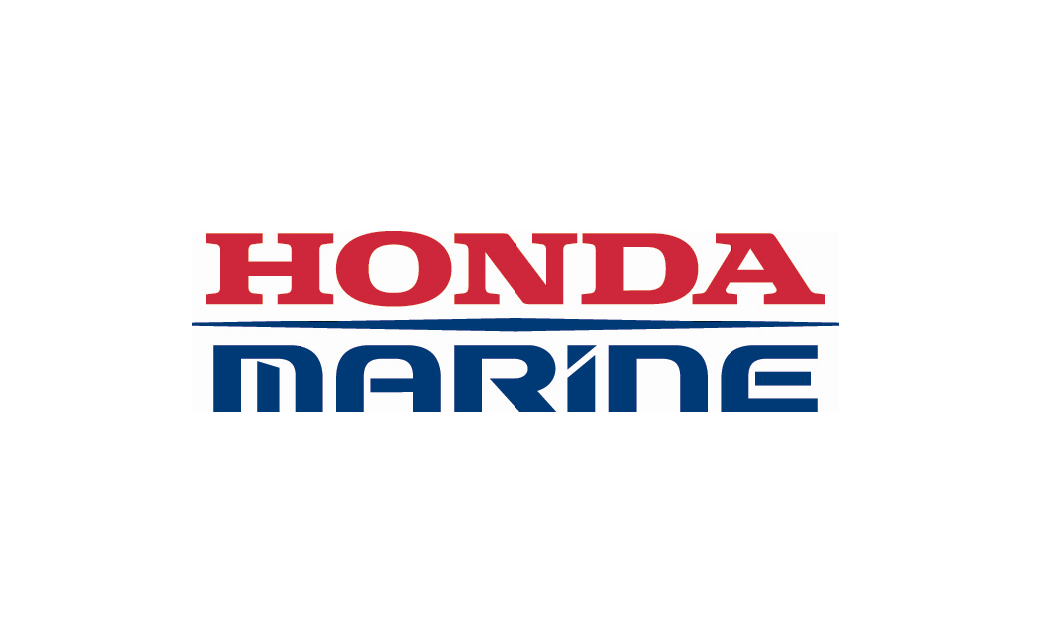 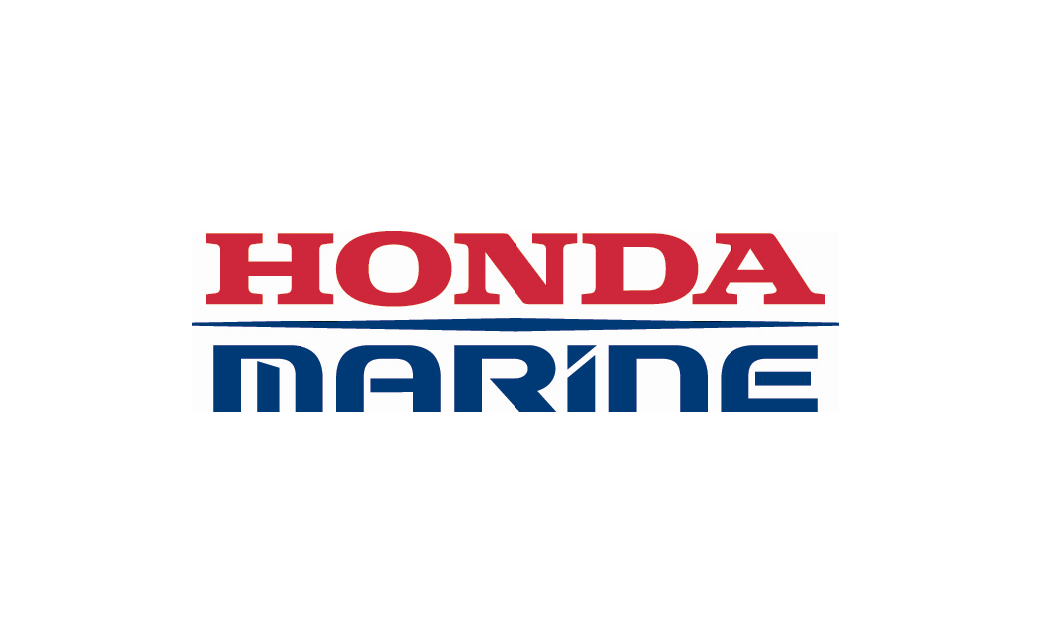 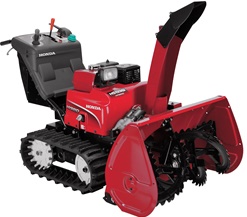 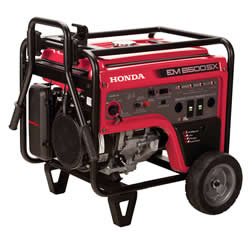 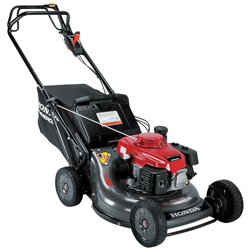 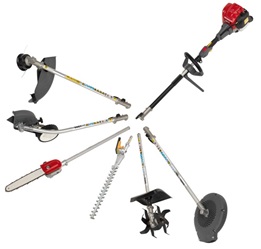 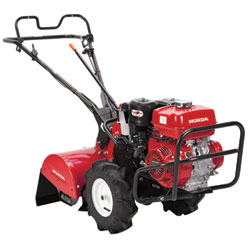 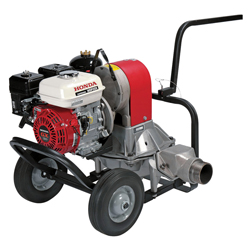 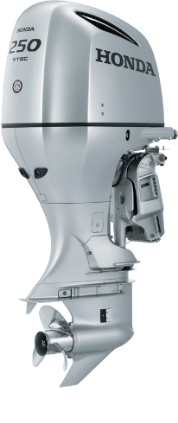 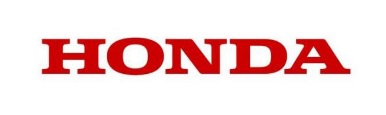 U.S. Power Equipment Sales
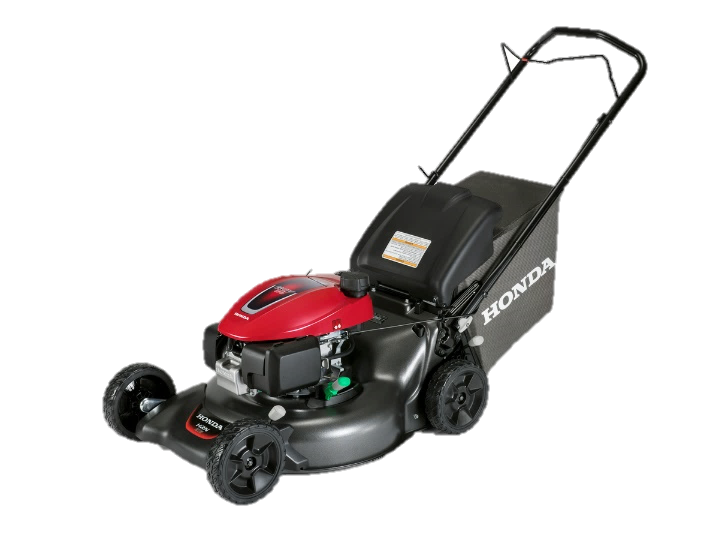 Power Equipment sales decreased 32% in April compared to 2019, with total unit sales of 142,344. 

Honda Marine reported sales of 864 units for April, representing a decline of 34%; portable outboards were down 29% and large outboards were down 41% compared to last year.
HRN216VYA
Lawn Mower
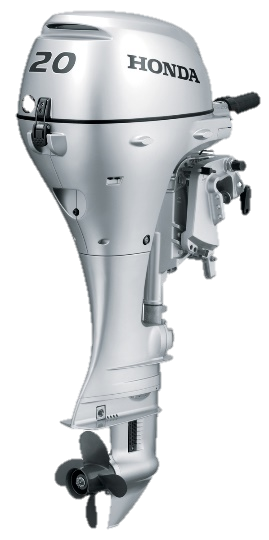 Honda BF20
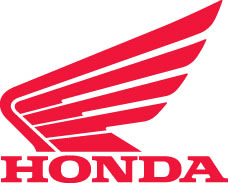 Powersports Sales Results
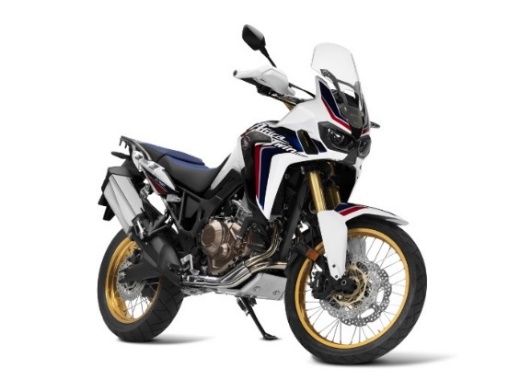 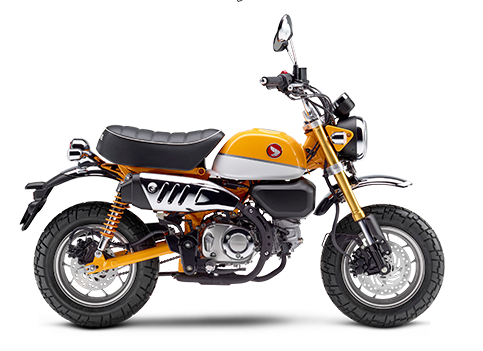 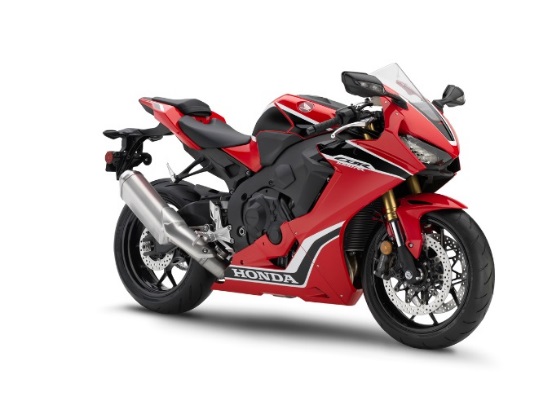 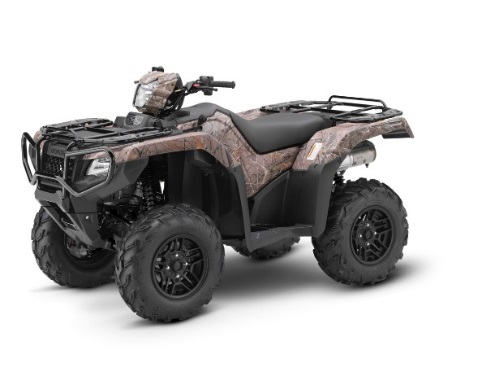 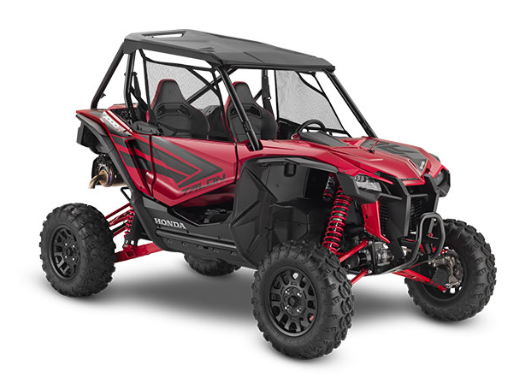 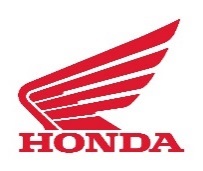 U.S. Powersports Sales
Powersports reported April sales of 24,841 units, a 13% increase vs. 2019.  

On-road motorcycle sales declined 36%
Side-by-Side sales were up 21%
Off-road increased 77%
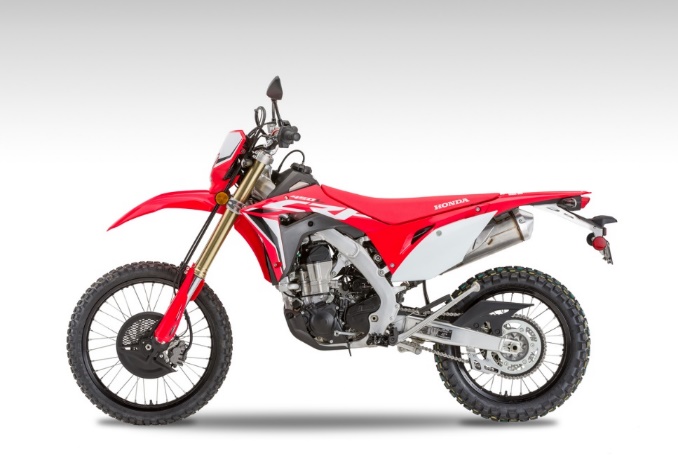 2020 Honda CRF450L
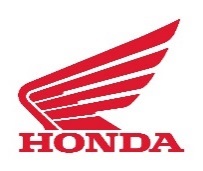 U.S. Powersports Sales
“Our dealers continue to show innovative and determined efforts to comply with state orders and enforce social distancing standards. With this impressive commitment they have adapted to challenges quickly, with many utilizing our new remote delivery option to be able to continue to serve 
our customers' needs.”



Chuck Boderman,
Powersports Division
Business Unit Head
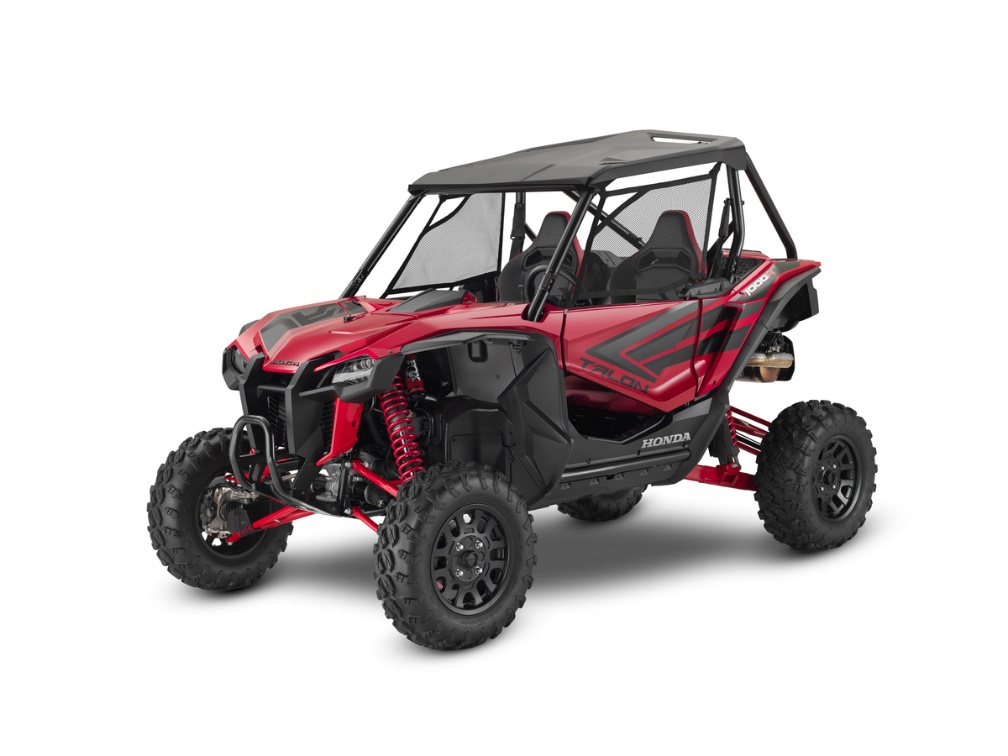 2020 Honda Talon 1000R
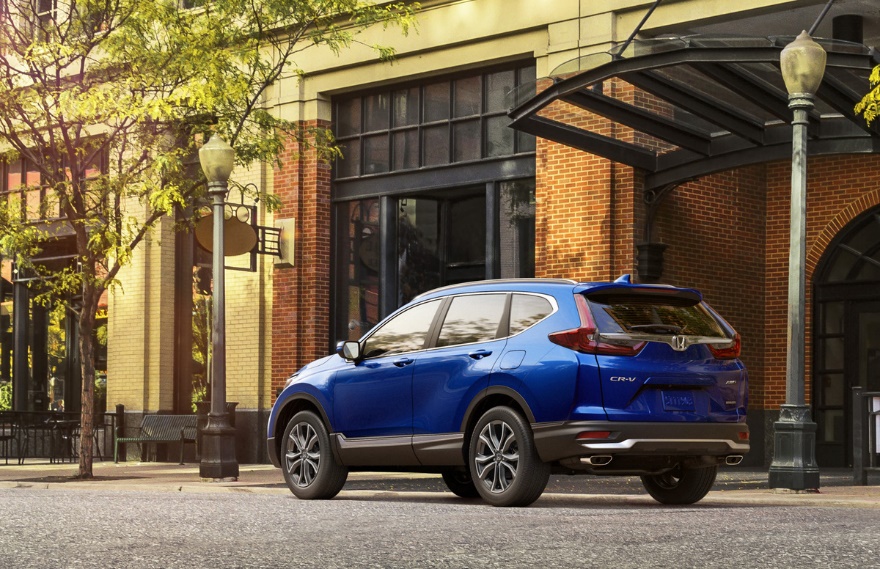 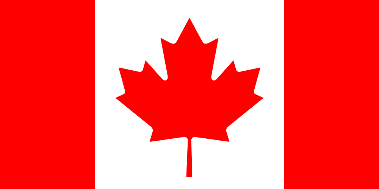 Canada Sales
2020 Honda CR-V
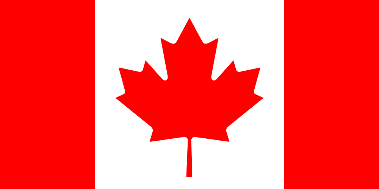 Honda Canada Auto Sales – Honda Division
Cars
Light Trucks
* Based on year-over-year sales results.
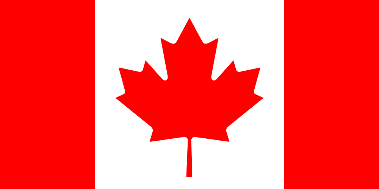 Honda Canada Auto Sales – Acura Division
Cars
Light  Trucks
* Based on year-over-year sales results.
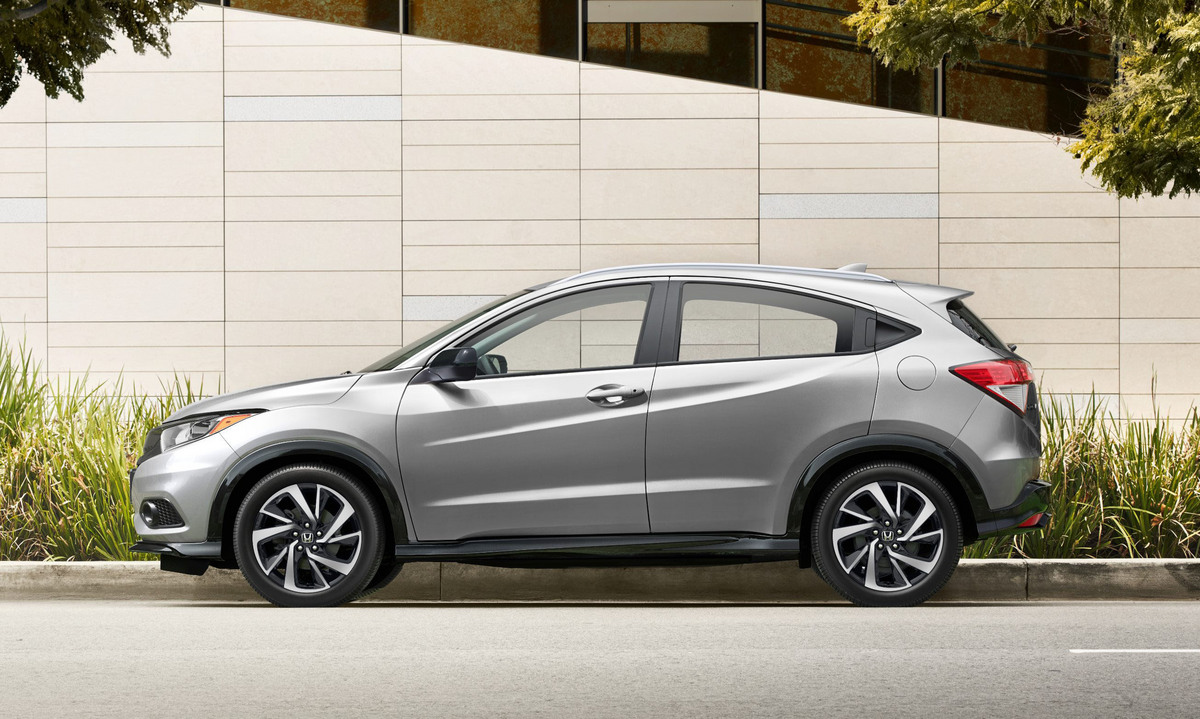 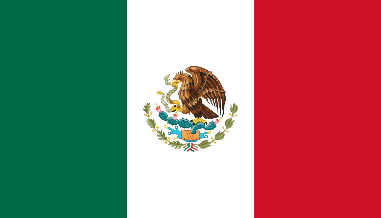 Mexico Sales
2020 Honda HR-V Touring
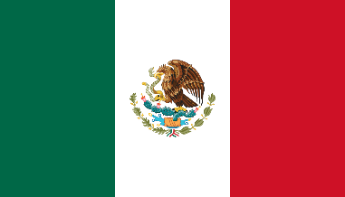 Honda de Mexico Auto Sales – Honda Division
Cars
Cars
Light trucks
Light Trucks
* Based on year-over-year sales results.
* Based on year-over-year sales results.
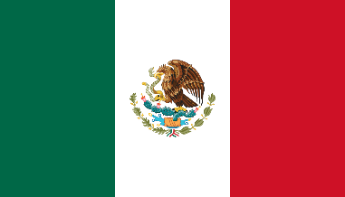 Honda de Mexico Auto Sales – Acura Division
Cars
Cars
Light Trucks
Light trucks
* Based on year-over-year sales results.